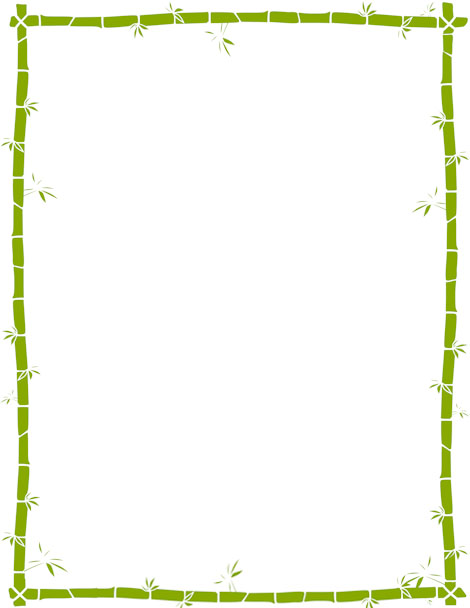 MỞ RỘNG VỐN TỪ
HỮU NGHỊ - HỢP TÁC
KHỞI ĐỘNG
Em hiểu thế nào là từ đồng âm? Cho ví dụ?
Từ đồng âm là những từ giống nhau về âm nhưng khác hẳn nhau về nghĩa
Ví dụ:
-Tôi ôm cái gối chạy vào phòng ngủ.
-Gối đầu lên thảm cỏ xanh , ngắm nhìn bầu trời là cách thư giãn mỗi lúc tôi mệt mỏi .
Luyện từ và câu
Mở rộng vốn từ : Hữu nghị - Hợp tác
1. Xếp những từ có tiếng hữu cho dưới đây thành hai nhóm a và b :
hữu nghị, hữu hiệu, chiến hữu, hữu tình, thân hữu, hữu ích, hữu hảo, bằn hữu, bạn hữu, hữu dụng.
Hữu có nghĩa là “bạn bè”.
M : hữu nghị
M : hữu ích
b) Hữu có nghĩa là “có”.
GIẢI NGHĨA TỪ
Hữu nghị : tình bè bạn thân thiết.
Hữu hiệu : Có hiệu lực, có hiệu quả, có tác dụng.
Chiến hữu : Bạn chiến đấu.
Hữu tình : Đẹp và khiến người ta quyến luyến.
Thân hữu : Bạn bè thân thuộc.
Hữu ích : có ích lợi.
Hữu hảo : chỉ quan hệ tốt giữa song phương (2 bên) hoặc cũng có thể là nhiều bên.
Bằng hữu : bạn bè
Bạn hữu : bạn.
Hữu dụng : Có hiệu quả.
1. Xếp những từ có tiếng hữu cho dưới đây thanh hai nhóm a và b :
a) Hữu có nghĩa là "bạn bè" : hữu nghị, chiến hữu, thân hữu, bằng hữu, bạn hữu, hữu hảo
b) Hữu có nghĩa là "có": hữu ích, hữu hiệu, hữu tình, hữu dụng.
Luyện từ và câu
Mở rộng vốn từ : Hữu nghị - Hợp tác
2. Xếp các từ có tiếng hợp cho dưới đây thành hai nhóm a và b : hợp tình, hợp tác, phù hợp, hợp thời, hợp lệ, hợp nhất, hợp pháp, hợp lực, hợp lí, thích hợp.
a) Hợp có nghĩa là "gộp lại" (thành lớn hơn)
M : hợp tác
b) Hợp có nghĩa là "đúng với yêu cầu, đòi hỏi,.... nào đó.
M : thích hợp
GIẢI NGHĨA TỪ
Hợp Tình : Thỏa Đáng Cả Về Mặt Tình Cảm Và Mặt Lý Lẽ.
Hợp Tác : Các Ngóm Hoặc Hành Động Cùng Nhau Vì Lợi Ích Chung.
Phù Hợp : Khớp Đúng Với Nhau.
Hợp Thời : Đúng Lúc, Thích Ứng Với Thời Buổi.
Hợp Lệ : Đúng Với Thể Thức Đã Quy Định.
Hợp Nhất : Hợp Chung Làm Một.
Hợp Pháp : Đúng Với Pháp Luật, Không Trái Với Pháp Luật.
Hợp Lực : Cùng Góp Sức Vào Để Làm Việc Gì.
Hợp Lí : Đúng Với Lẽ Phải.
Thích Hợp : Đúng Với Yêu Cầu.
2. Xếp các từ có tiếng hợp cho dưới đây thành hai nhóm a và b : hợp tình, hợp tác, phù hợp, hợp thời, hợp lệ, hợp nhất, hợp pháp, hợp lực, hợp lí, thích hợp.
a) Hợp có nghĩa là “gộp lại” (thành lớn hơn): hợp tác, hợp nhất, hợp lực
b) Hợp có nghĩa là “ đúng với yêu cầu, đòi hỏi, .... nào đó”: thích hợp, hợp tình, phù hợp, hợp thời, hợp lệ, hợp lí, hợp pháp.
3.Đặt một câu với một từ ở bài tập 1 và một câu với một từ ở bài tập 2
- Nước Việt Nam ta luôn giữ mối quan hệ hòa bình, hợp tác và hữu nghị với các nước láng giềng.
- Ba của bạn Tâm là chiến hữu của ba bạn Lan.
- Trong công việc cần phải hợp tác với nhau để đạt kết quả tốt nhất.
- Cả lớp hợp ý, hợp lưc với nhau để cho ra tờ báo tường.
4.Đặt câu với một trong những thành ngữ dưới đây :
a) Bốn biển một nhà
b) Kề vai sát cánh
c) Chung lưng đấu sức
Giải Thích
- Bốn biển một nhà: Người ở khắp mọi nơi đoàn kết như người trong cùng một gia đình, thống nhất về một mối.
- Kề vai sát cánh: cùng bên nhau, cùng chung sức làm một việc gì đó, góp phần vì mục đích chung.
- Chung lưng đấu sức: cùng nhau góp công góp sức vì công việc chung.
a)  - Trong trại hè năm ấy, chúng tôi mỗi đứa một nơi, hội tụ về đây anh em bốn biển môt nhà.
b) - Chúng tôi luôn kề vai sát cánh bên nhau trong công việc.
c) - Để có được thành quả như ngày hôm nay, toàn thể mọi người đã phải chung lưng đấu sức với nhau, cùng vượt qua khó khăn, thử thách.